Cardiovascular system
Cardiovascular control during exercise
Mgr. Tereza Brůžová
Cardiovascular system
Functions
Heart and cardiovascular system
Anatomy
Heart rate
Cardiac cycle
Intrinsic conduction system
ECG
Blood pressure
Blood distribution
Cardiovascular system and exercise 
Useful terms
Responses vs adaptations
Parameters
Blood
Hematocrit, viscosity
Functions
Hemoglobin
1. Cardiovascular system and its functions
A pump – the heart
A system of channels – the blood vessels
A fluid medium – blood
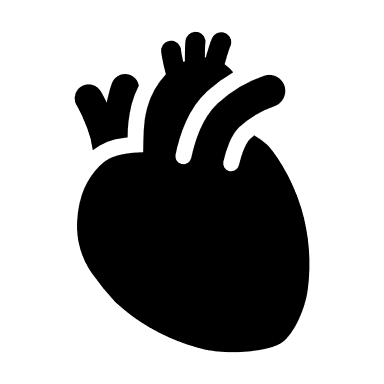 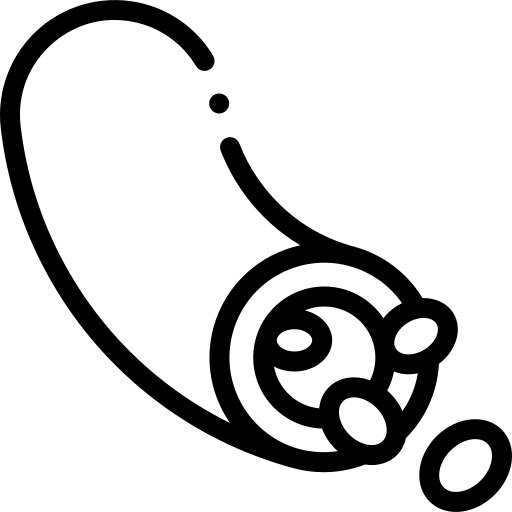 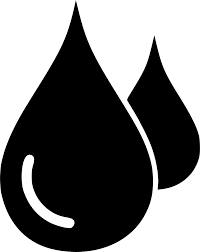 What are the roles of the heart and the vessels?
1. Cardiovascular system and its functions
Delivery (e.g., oxygen and nutrients)

Removal (e.g., carbon dioxide, lactate, other waste products)

Transportation (e.g., hormones)

Maintenance (e.g., body temperature, pH)

Prevention (e.g., infection—immune function)
2a) Heart anatomy
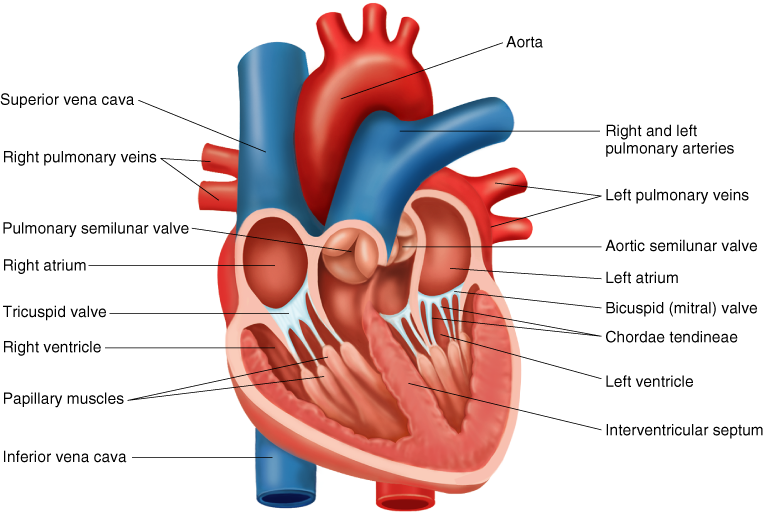 [Speaker Notes: https://www.gettyimages.com/detail/illustration/anatomy-of-heart-interior-frontal-section-royalty-free-illustration/188057943]
2a) Heart anatomy
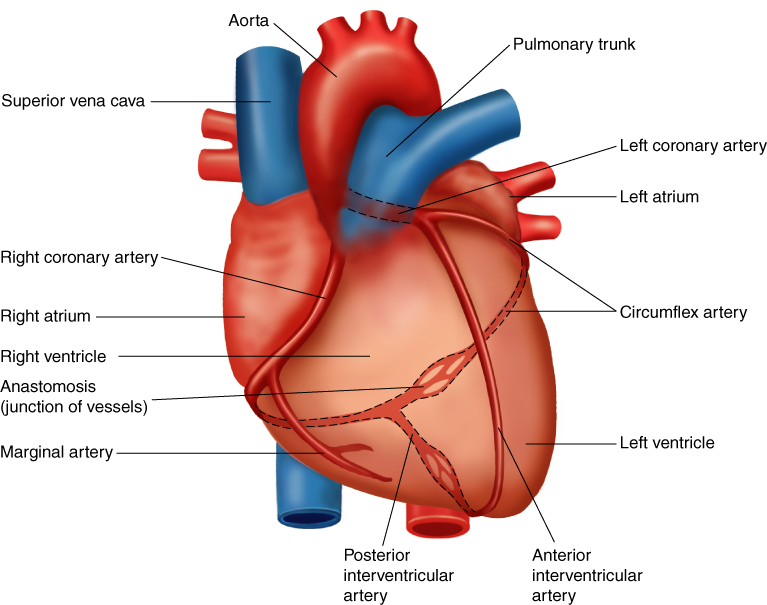 Key points
The two atria receive blood into the heart; the two ventricles send blood from the heart to the rest of the body. 

The left ventricle has a thicker myocardium due to hypertrophy resulting from the resistance against which it must contract.
2b) Heart Rate
Resting heart rates in adults tend to be between 60 and 85 beats/min. However, extended endurance training can lower resting heart rate to 35 beats/min or less. This lower heart rate is thought to be due to decreased intrinsic heart rate and increased parasympathetic stimulation.
What is the average resting heart rate frequency?
2b) Heart Rate
Resting heart rates in adults tend to be between 60 and 80 beats/min. However, extended endurance training can lower resting heart rate to 40 beats/min or less. This lower heart rate is thought to be due to decreased intrinsic heart rate and increased parasympathetic stimulation.
2b) Cardiac Arrhythmias
BRADYCARDIA – Resting heart rate below 60 beats/min
TACHYCARDIA – Resting heart rate above 100 beats/min
PREMATURE VENTRICULAR CONTRACTIONS (PVCs) – feels like skipped or extra beats
VENTRICULAR TACHYCARDIA  – three or more consecutive PVCs that can lead to ventricular fibrillation in which contraction of the ventricular tissue is uncoordinated
2c) Cardiac cycle
The event that occurs between two consecutive heartbeats (systole to systole)

Diastole — relaxation phase during which the chambers fill with blood — 62% of cycle duration

Systole — contraction phase during which the chambers expel blood — 38% of cycle duration
[Speaker Notes: https://en.wikipedia.org/wiki/Cardiac_cycle#/media/File:2027_Phases_of_the_Cardiac_Cycle.jpg]
2d) Intrinsic Conduction System
2d) Intrinsic Conduction System
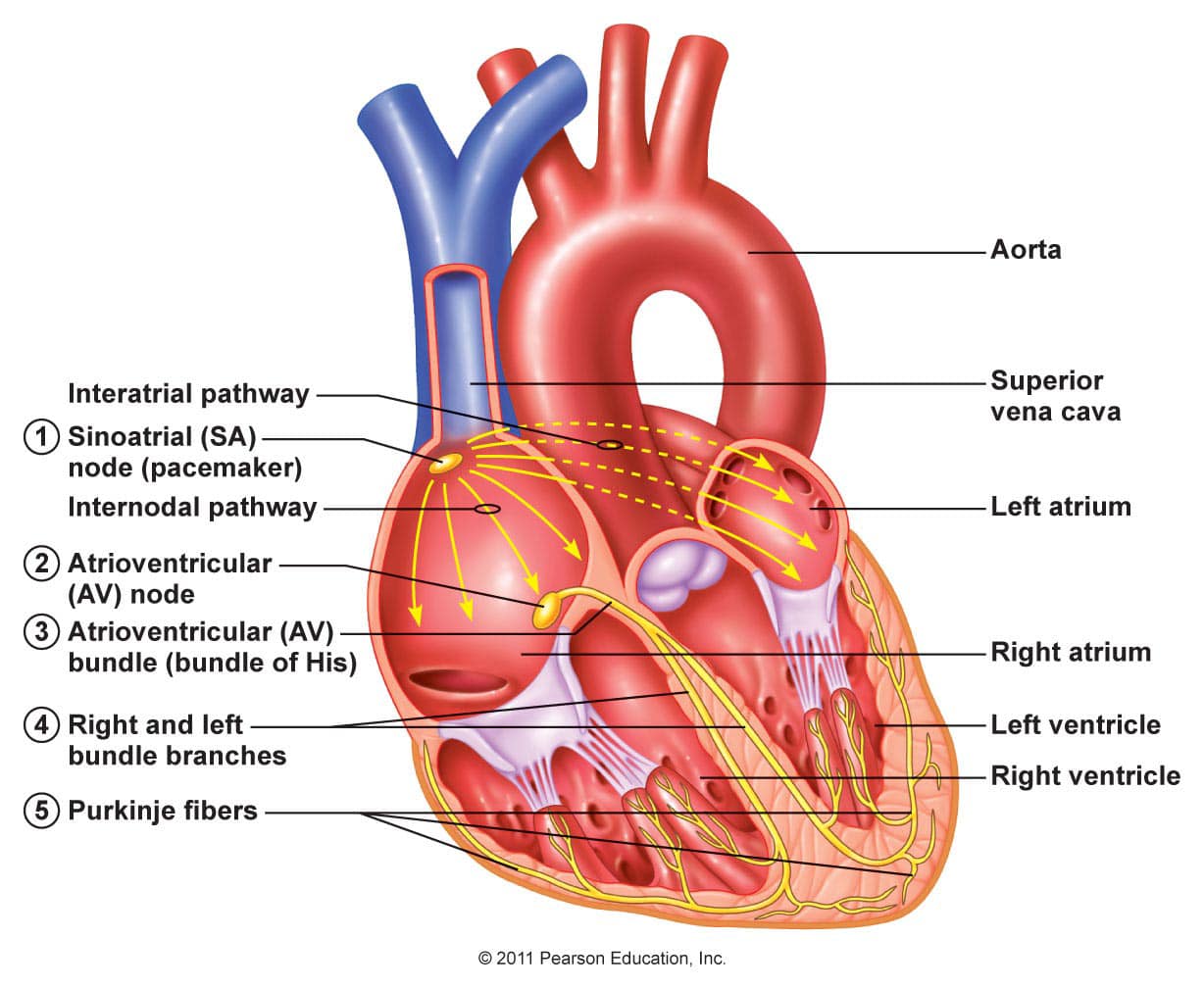 Cells of Intrinsic conduction system (ICS) generate their own electrical impulses
Sinoatrial node (SA node) – the pacemaker
it generates  electrical impulses the fastest and sets the rhythm for the rest of ICS; heavily controlled
Atrioventricular node (AV node)
AV bundle
Bundle branches
Purkinje fibers (subendocardial conducting network) – contractions of the ventricles
[Speaker Notes: https://www.facebook.com/photo/?fbid=497597494434803&set=pcb.497598781101341]
2d) Intrinsic Conduction System
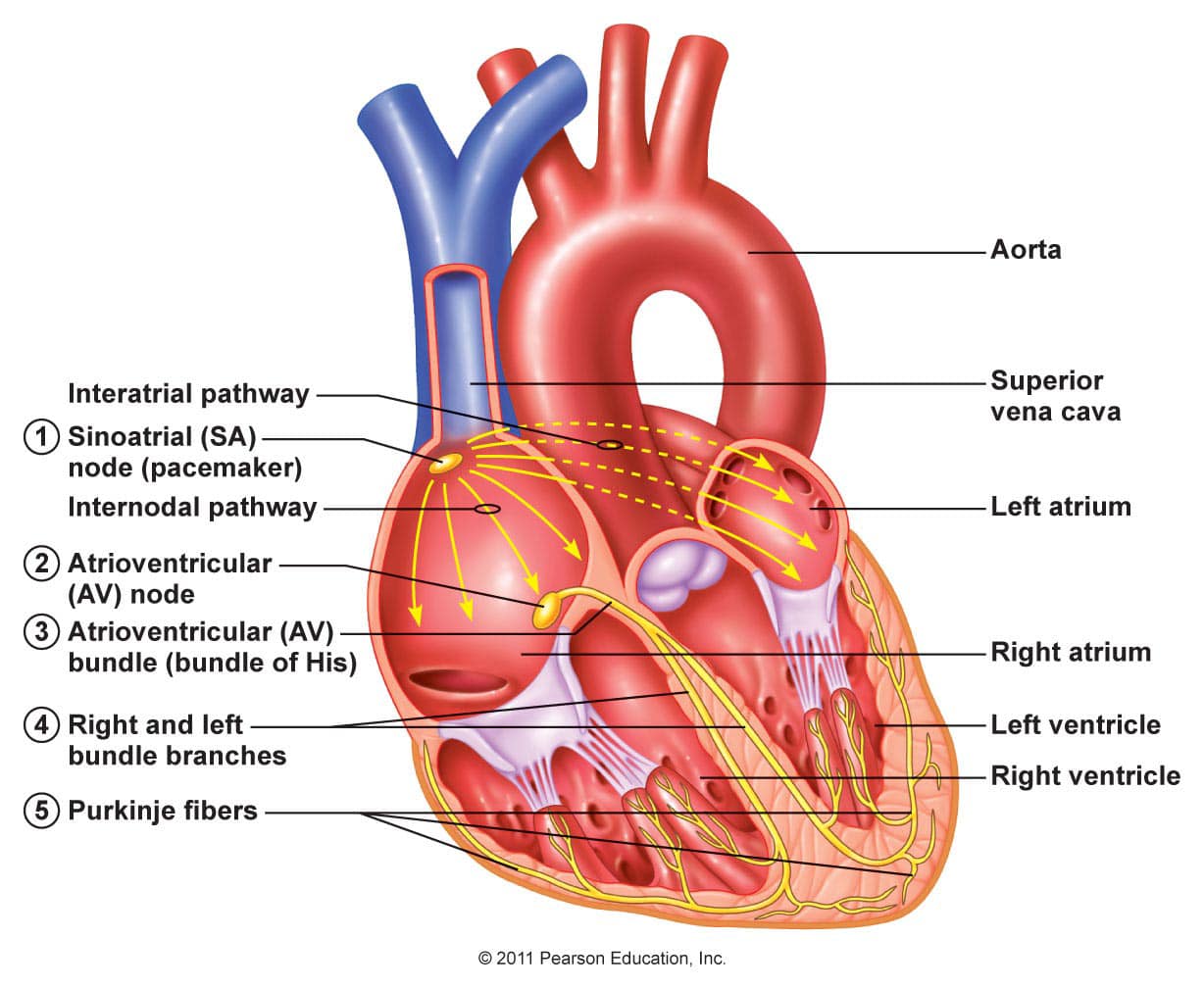 Cells of Intrinsic conduction system (ICS) generate their own electrical impulses
Sinoatrial node (SA node) – the pacemaker
it generates  electrical impulses the fastest and sets the rhythm for the rest of ICS; heavily controlled
Atrioventricular node (AV node)
AV bundle
Bundle branches
Purkinje fibers (subendocardial conducting network) – contractions of the ventricles
[Speaker Notes: https://www.facebook.com/photo/?fbid=497597494434803&set=pcb.497598781101341

https://www.youtube.com/watch?v=sysTSvey4Ow&ab_channel=AnatomyHero

https://www.frontiersin.org/articles/10.3389/fphys.2020.00170/full]
2e) Electrocardiogram (ECG)
Printout shows the heart's electrical activity – can be used to monitor cardiac changes
The P wave – atrial depolarization
The QRS complex – ventricular depolarization and atrial repolarization
ST segment – plateau of action potential, ventricles pump blood 
The T wave – ventricular repolarization (diastole)
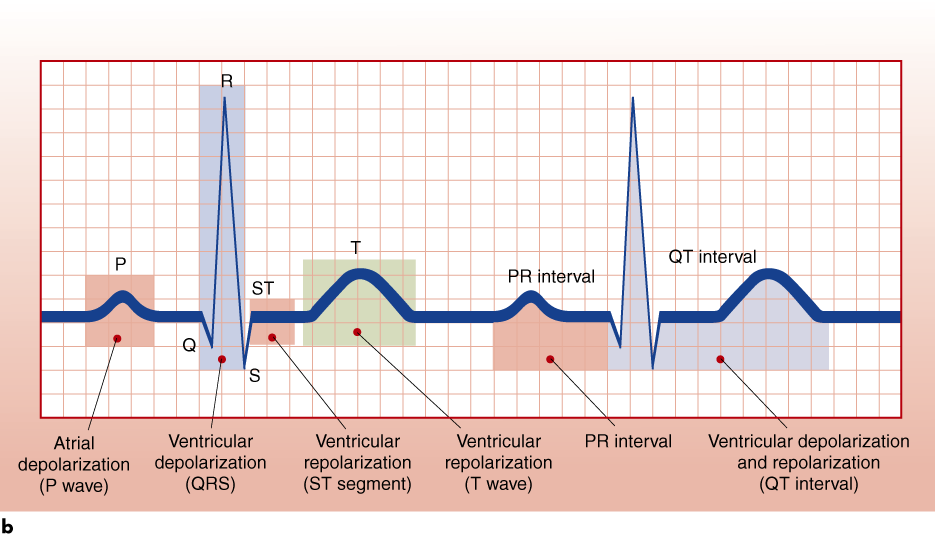 [Speaker Notes: https://www.youtube.com/watch?v=RYZ4daFwMa8&ab_channel=AlilaMedicalMedia

https://www.youtube.com/watch?v=v7Q9BrNfIpQ&ab_channel=AlilaMedicalMedia

Q – depolarization of the interventricular septum
R – depolarization of the main mass of the ventricles
S – depolarization at the base of the heart]
2f) Blood pressure
Systolic blood pressure (SBP) is the highest pressure and diastolic blood pressure (DBP) is the lowest pressure
Mean arterial pressure (MAP) — average pressure exerted by the blood as it travels through arteries
MAP = DBP + [0.333 ´ (SBP – DBP)]


Rest Blood Pressure is about 120/80

Hypertension: BP = more than 140/90
Hypotension: BP = less than 90/60
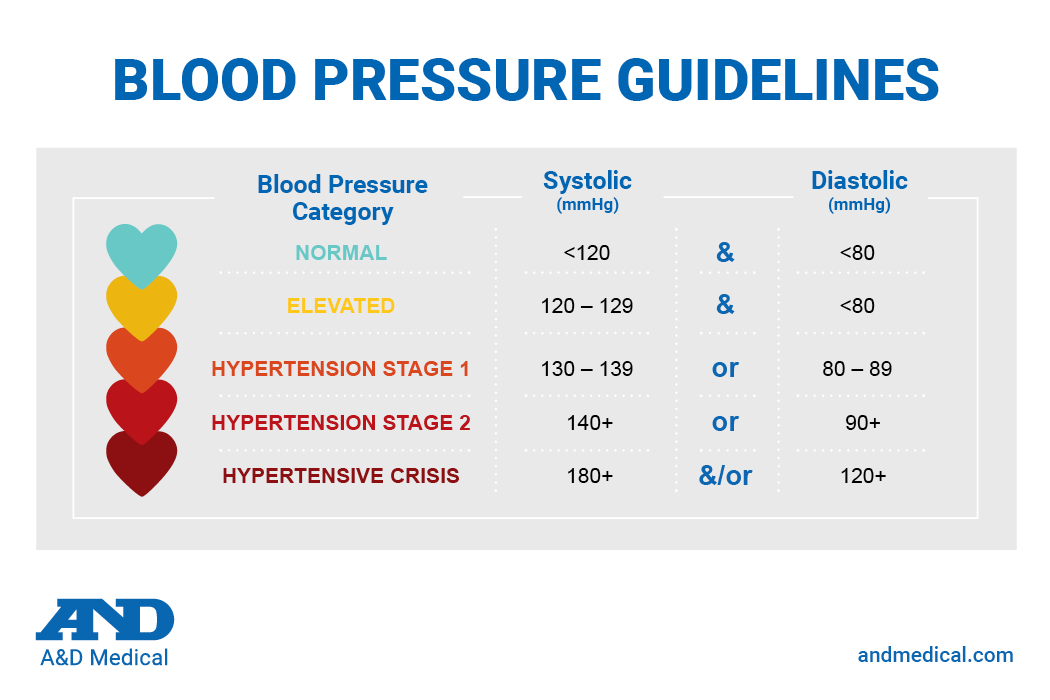 [Speaker Notes: https://medical.andonline.com/systolic-vs-diastolic-blood-pressure/]
2g) Blood distribution
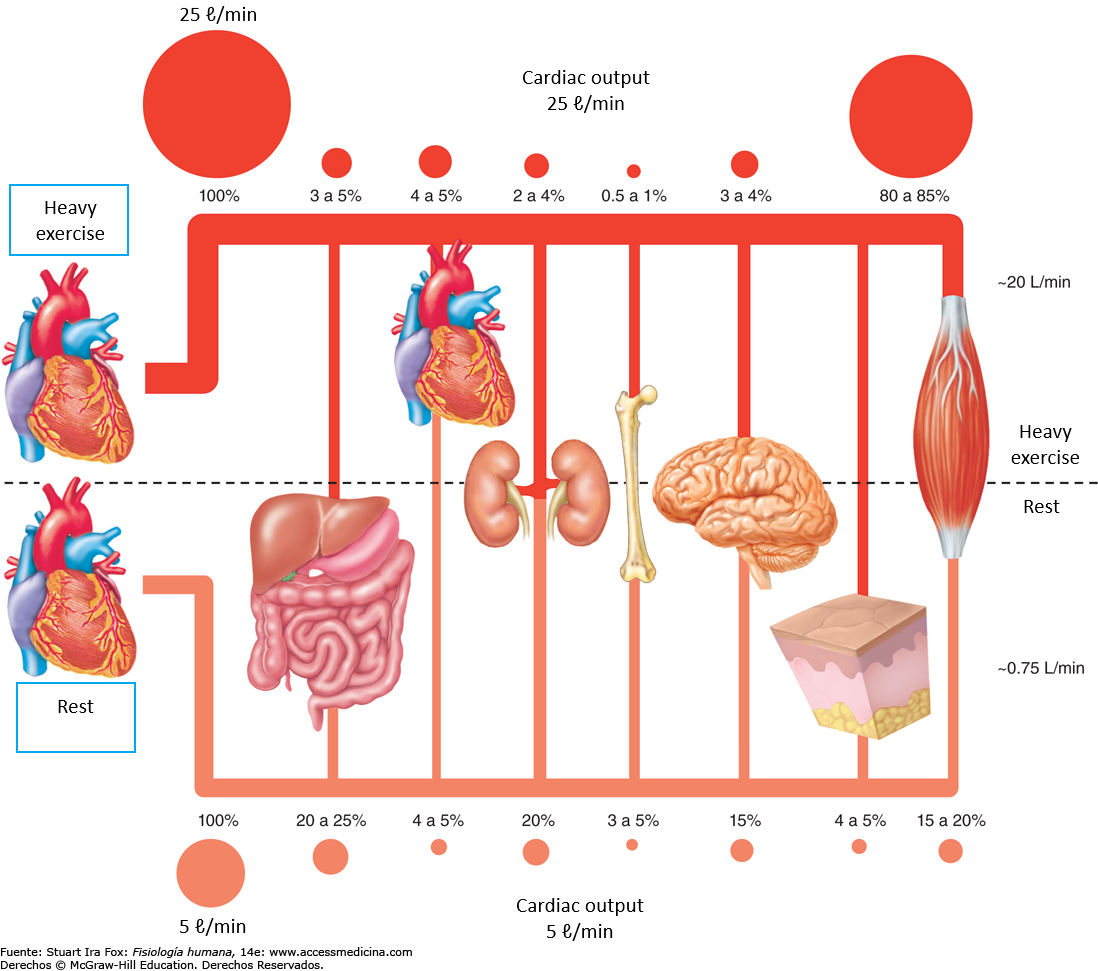 [Speaker Notes: https://www.ncbi.nlm.nih.gov/pmc/articles/PMC4551211/

https://physoc.onlinelibrary.wiley.com/doi/10.1113/JP270593]
3a) Cardiovascular system and exercise
TERMS:
Heart rate (HR)
RHR = resting heart rate
HRmax
Blood pressure (BP)
RBP = resting blood pressure
Stroke volume (SV) = volume of blood pumped per contraction
Cardiac output (Q) is the total volume of blood pumped by the ventricles per minute 
Q=HRxSV
VO2 max 
Extraction of oxygen a-vO2 difference
Difference between the oxygen content in arterial and mixed-venous blood
a-vO2 diff = Ca – Cv
3a) Cardiovascular system and exercise
Stroke volume (SV)
50-100 ml on average
End-Diastolic Volume (EDV) – blood volume in a ventricle before contraction
End-Systolic Volume (ESV) – blood volume in a ventricle after contraction
SV = EDV – ESV
3b) Cardiovascular system and exercise
a) Response 		vs

Acute (short-term)
Physiology
Function
b) Adaptation

Chronic (long-term)
Anatomy
Structure
3b) Cardiovascular Response to Acute Exercise
Anticipation of exercise:
Heart rate increases
Adrenalin is released
3b) Cardiovascular Response to Acute Exercise
During exercise:
Heart rate (HR) increases as exercise intensity increases up to maximal heart rate
Stroke volume (SV) increases up to 40% to 60% VO2max in untrained individuals and up to maximal levels in trained individuals.
Increases in HR and SV during exercise cause cardiac output (Q) to increase
Blood flow and SBP (systolic blood pressure) increase
All result in allowing the body to efficiently meet the increased demands placed on it
Redirection of blood flow – vasoconstriction and vasodilation
3b) Cardiovascular Adaptations to Training
Left ventricle size and wall thickness increase
Resting, submaximal, and maximal stroke volume increases
Maximal heart rate stays the same or decreases
Resting heart rate decreases
Cardiac output is better distributed to active muscles and maximal cardiac output increases
Blood volume increases, as does red cell volume but to a lesser extent
Resting blood pressure does not change or decreases slightly, while blood pressure during submaximal exercise decreases
3c) Resting and Maximum Heart Rate
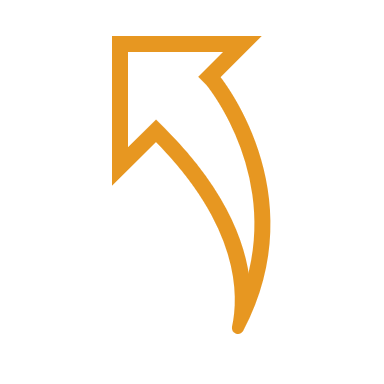 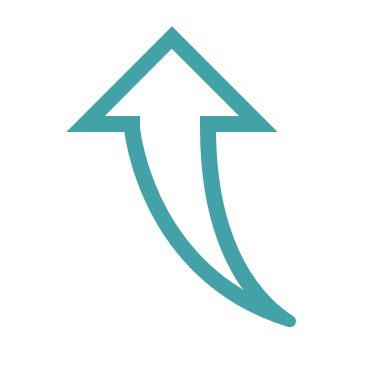 RHR
Averages 60 to 80 beats/min; can range from 28 to above 100 beats/min
Tends to decrease with age and with increased cardiovascular fitness
Is affected by environmental conditions such as altitude and temperature
HRmax
The highest heart rate value one can achieve in an all-out effort to the point of exhaustion
Remains constant day to day and changes slightly from year to year
Can be estimated:
HRmax = 220 – age in years or 
HRmax = 208 – (0.7 x age)
[Speaker Notes: https://www.mayoclinic.org/healthy-lifestyle/fitness/in-depth/exercise-intensity/art-20046887#:~:text=Subtract%20your%20age%20from%20220,minute%20for%20the%20average%20adult.]
3c) Heart Rate and Intensity
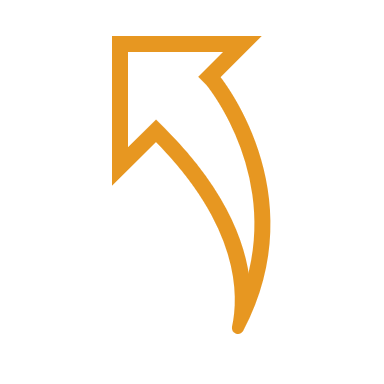 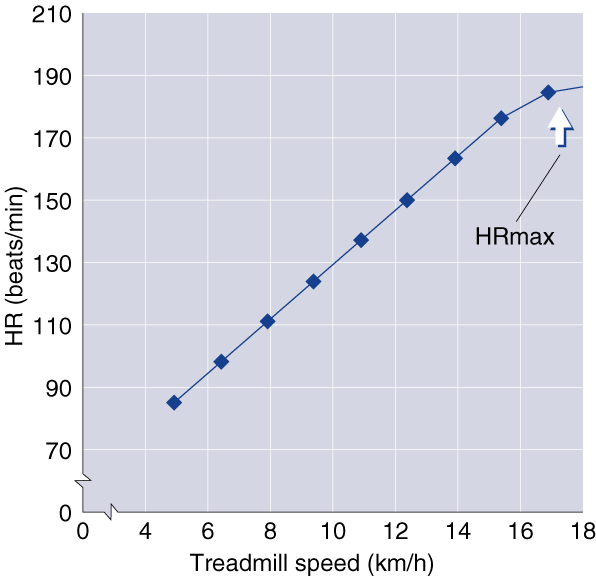 [Speaker Notes: https://www.mayoclinic.org/healthy-lifestyle/fitness/in-depth/exercise-intensity/art-20046887#:~:text=Subtract%20your%20age%20from%20220,minute%20for%20the%20average%20adult.]
3c) Heart Rate and Training
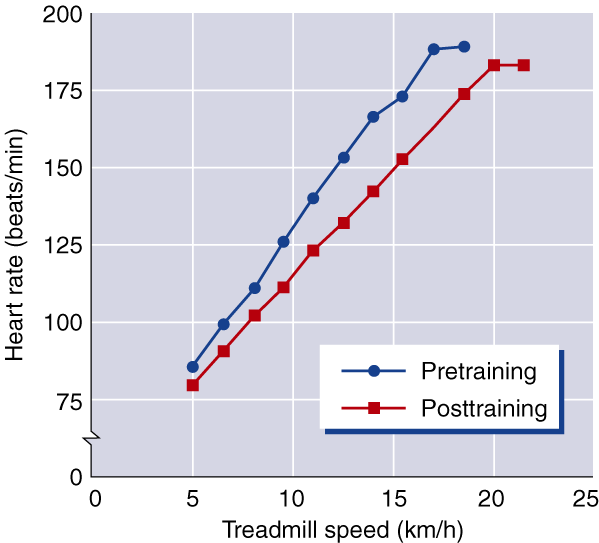 [Speaker Notes: https://www.mayoclinic.org/healthy-lifestyle/fitness/in-depth/exercise-intensity/art-20046887#:~:text=Subtract%20your%20age%20from%20220,minute%20for%20the%20average%20adult.]
3c) Resting Heart Rate
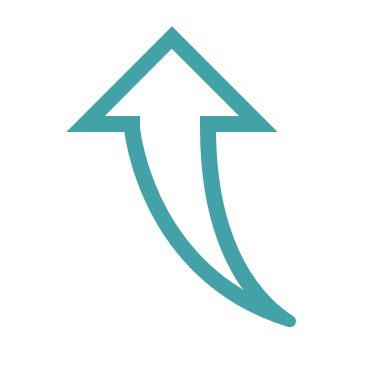 Decreases with endurance training likely due to more blood returning to heart and changes in autonomic control
Sedentary individuals can decrease RHR by 1 beat/min per week during initial training, but several recent studies have shown small changes of less than 3 beats/min with up to 20 wk of training
Highly trained endurance athletes may have resting heart rates of 30 to 40 beats/min
[Speaker Notes: https://www.mayoclinic.org/healthy-lifestyle/fitness/in-depth/exercise-intensity/art-20046887#:~:text=Subtract%20your%20age%20from%20220,minute%20for%20the%20average%20adult.]
3c) Heart Rate During Exercise
SUBMAXIMAL
Decreases proportionately with the amount of training completed
May decrease by 10 to 30 beats/min after 6 months of moderate training at any given rate of work, with the decrease being greater at higher rates of work

MAXIMAL
Remains unchanged or decreases slightly
A decrease might allow for optimal stroke volume to maximize cardiac output
[Speaker Notes: https://www.mayoclinic.org/healthy-lifestyle/fitness/in-depth/exercise-intensity/art-20046887#:~:text=Subtract%20your%20age%20from%20220,minute%20for%20the%20average%20adult.]
3c) Heart Rate Recovery Period
The time after exercise that it takes your heart to return to its resting rate
With training, heart rate returns to resting level more quickly after exercise
Has been used as an index of cardiorespiratory fitness
Conditions such as altitude or heat can affect it
Should not be used to compare individuals to one another
3c) Heart Rate Recovery Period and Training
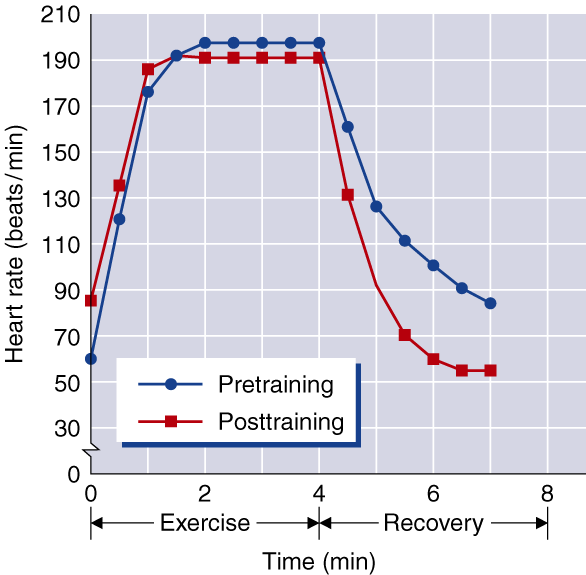 3c) Stroke Volume
Determinant of cardiorespiratory endurance capacity at maximal rates of work
Increases with increasing rates of work up to intensities of 40% to 60% of max or higher
May continue to increase up through maximal exercise intensity, generally in highly trained athletes
Magnitude of changes in SV depends on position of body during exercise
3c) Stroke Volume and Intensity
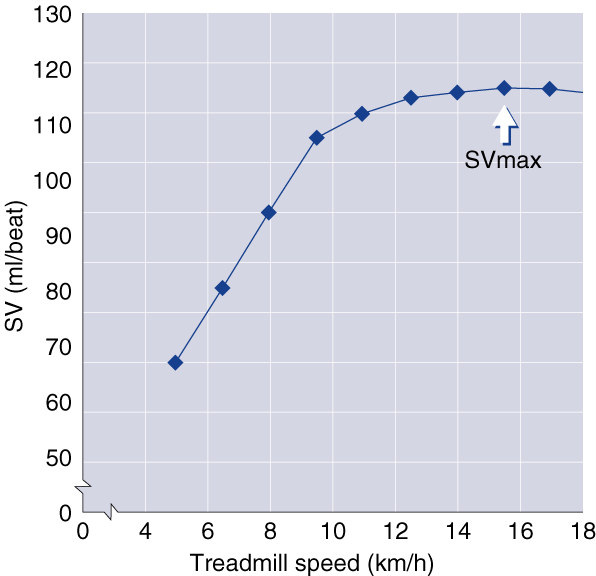 3c) Stroke Volume and Training
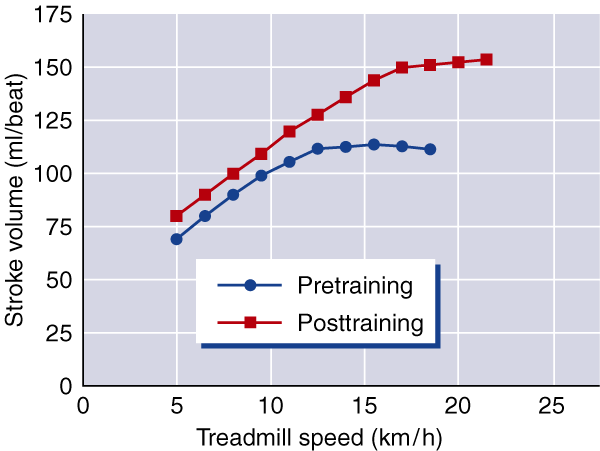 Stroke Volumes (SV) for Different States of Training

Subjects     SVrest (ml)	  SVmax (ml)
Untrained	     50-70		          80-110
Trained		     70-90		        110-150
Highly trained	    90-110	        150-220
3c) Changes in Q and SV with Increasing Rates of Work
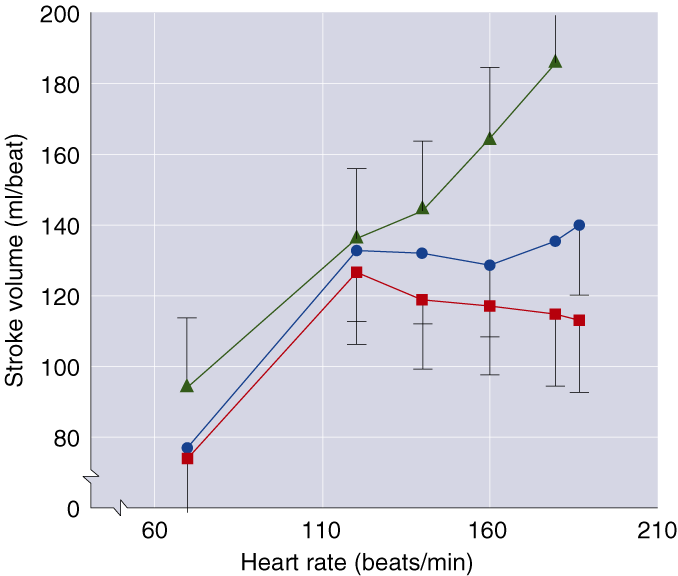 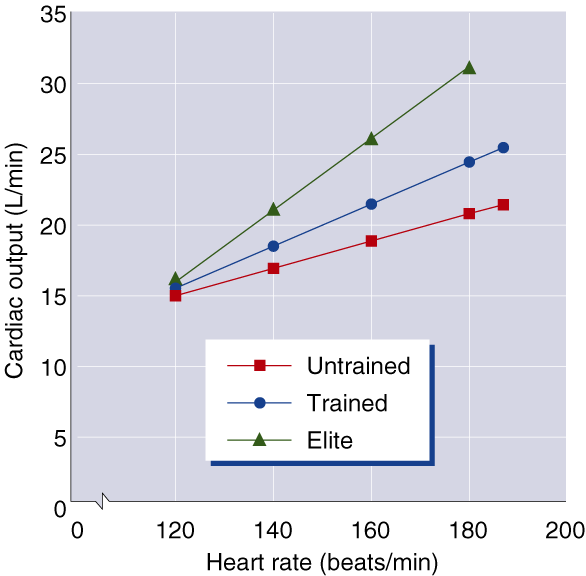 3c) Cardiac Output
Resting value is approximately 5.0 L/min.
Increases directly with increasing exercise intensityto maximal values of between 20 to 40 L/min.
The magnitude of increase varies with body size and endurance conditioning.
When exercise intensity exceeds 40% to 60%, further increases in Q are more a result of increases in HR than SV since SV tends to plateau at higher work rates.
3c) Cardiac Output and Intensity
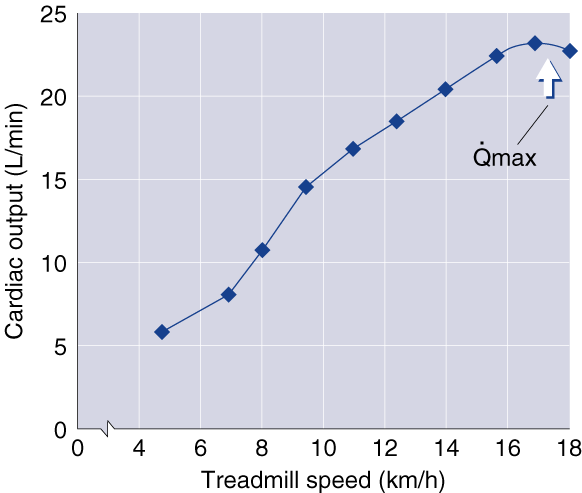 3c) Cardiac Output and Training
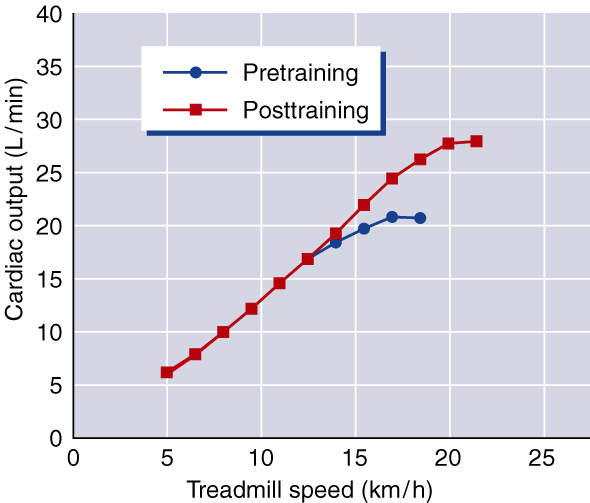 3c) Changes in HR, SV, and Q with Changes in Position and Exercise Intensity
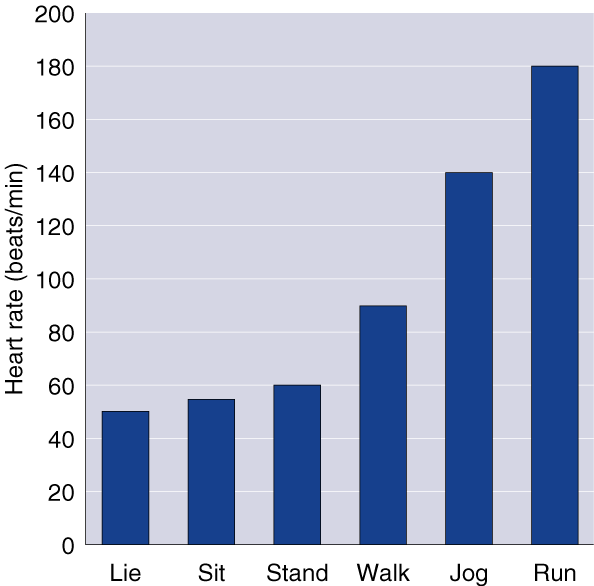 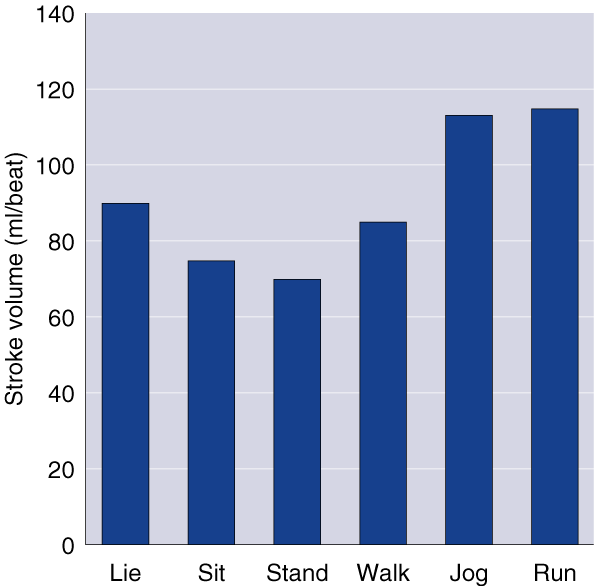 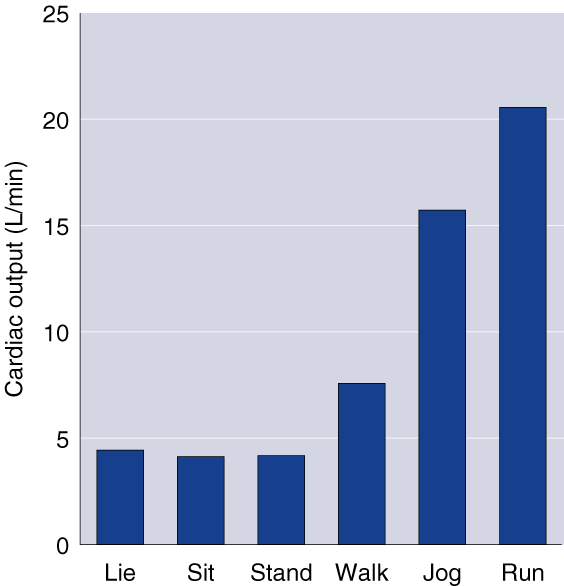 3c) Blood Pressure
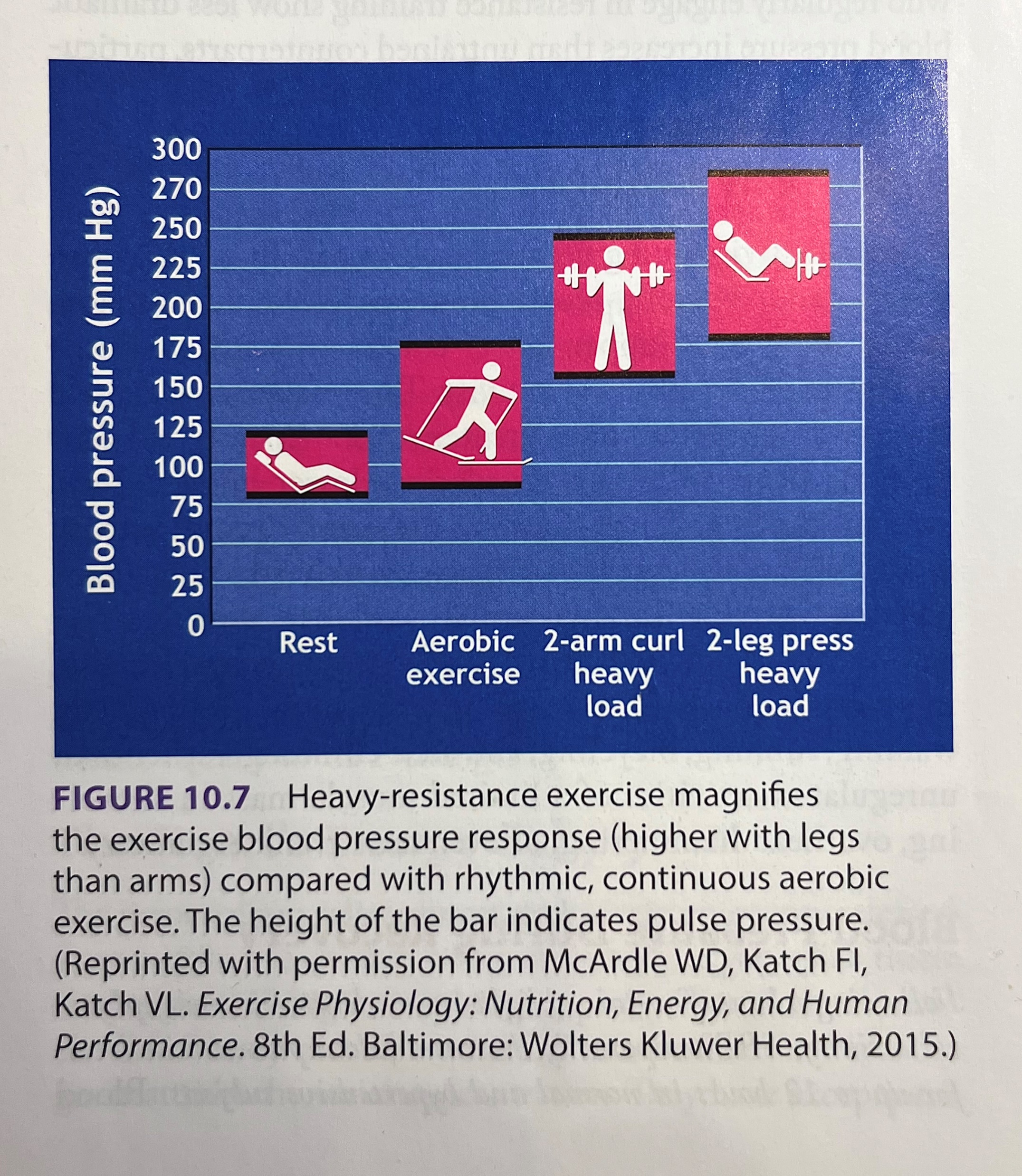 Cardiovascular Endurance Exercise
Systolic BP increases in direct proportion to increased exercise intensity
Diastolic BP changes little if any during endurance exercise, regardless of intensity

Resistance Exercise
Exaggerates BP responses to as high as 480/350 mmHg
3c) Blood Pressure Responses
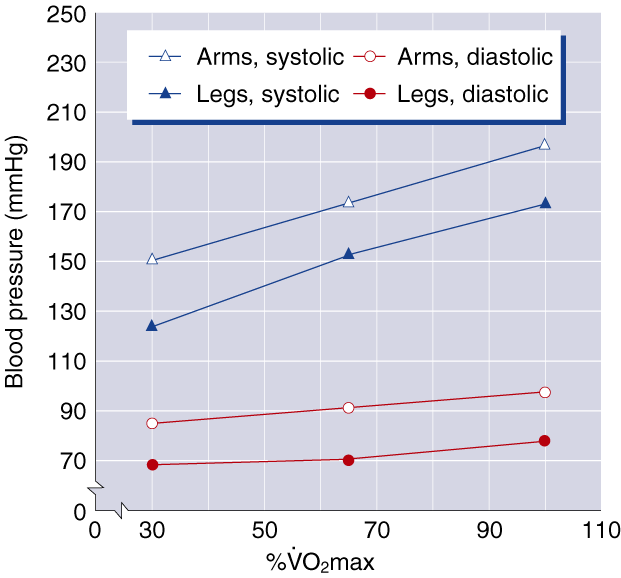 Heart rate measurements
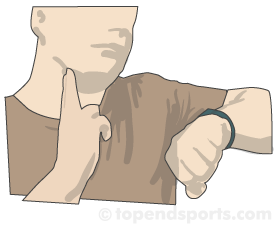 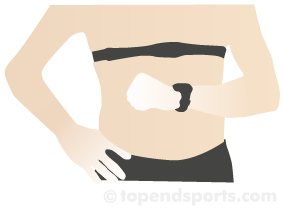 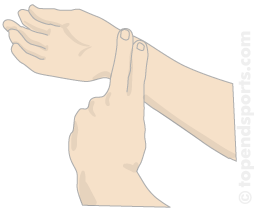 Blood pressure measurements
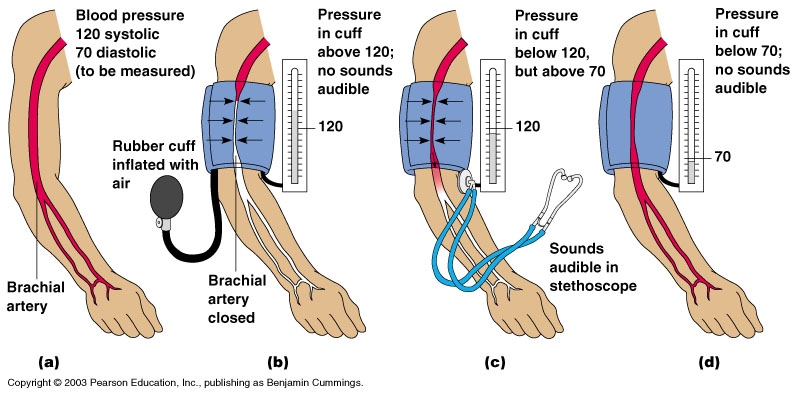 4. Blood
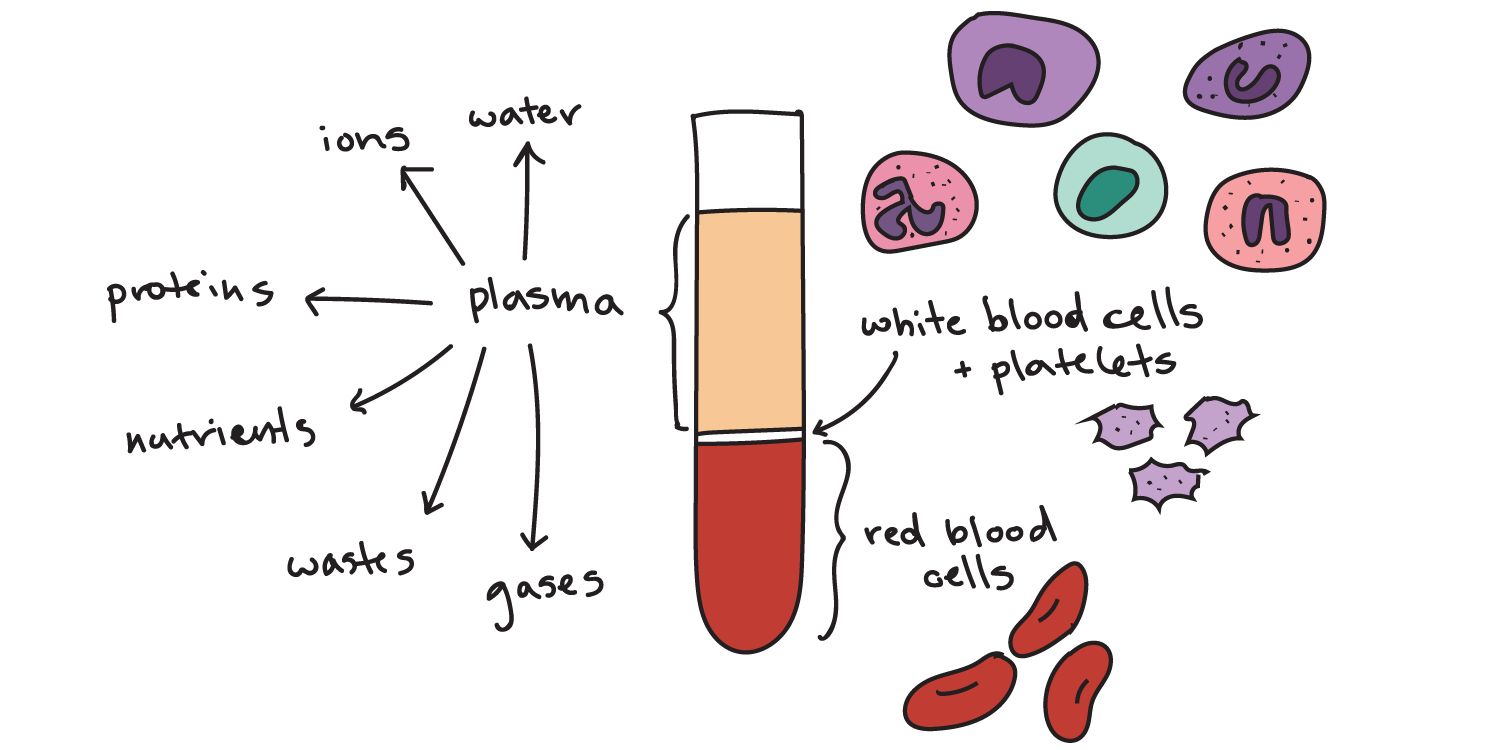 Connective tissue (the only fluid tissue in the body)
Accounts for approx. 7% of body weight
An adult individual has approx. 5liters of blood
Blood composition
Plasma (55%) 
91% water
8% proteins – albumin, globulin (transportation)
1% other molecules
Formed elements (45%) 
99% red blood cells (erythrocytes) – carry oxygen
<1% white blood cells (leukocytes) – protect from pathogens
Platelets (<1%)
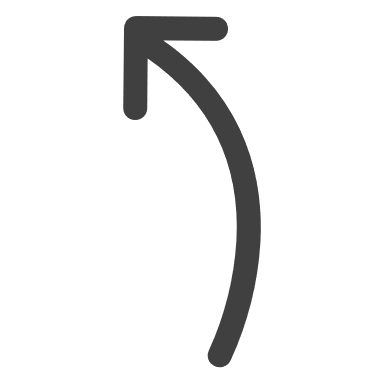 Blood placed in a centrifuge
* Erythrocytes and platelets do not possess all the typical organelles and they can not divide – they are replaced by stem cells in the bone marrow
[Speaker Notes: https://www.khanacademy.org/science/biology/human-biology/circulatory-pulmonary/a/components-of-the-blood

https://www.youtube.com/watch?v=yj7bfZKlIp8&t=182s&ab_channel=ProfessorDaveExplains]
4a) Blood hematocrit, viscosity
Blood viscosity = thickness of the blood
The more viscous, the more resistant to flow
Higher hematocrits result in higher blood viscosity
[Speaker Notes: https://www.khanacademy.org/science/biology/human-biology/circulatory-pulmonary/a/components-of-the-blood]
4b) Blood functions
Delivers oxygen to tissues 
Delivers nutrients such glucose, amino acids or fatty acids – dissolved in blood or attached to carrier proteins
Transports waste products – CO2, Urea, Lactic acid
Transports hormones 
Protects from pathogens (Immunological functions) – white blood cells, Antibodies
Regulates temperature
Buffers and balances acid base homeostasis
Coagulation (to stop bleeding)
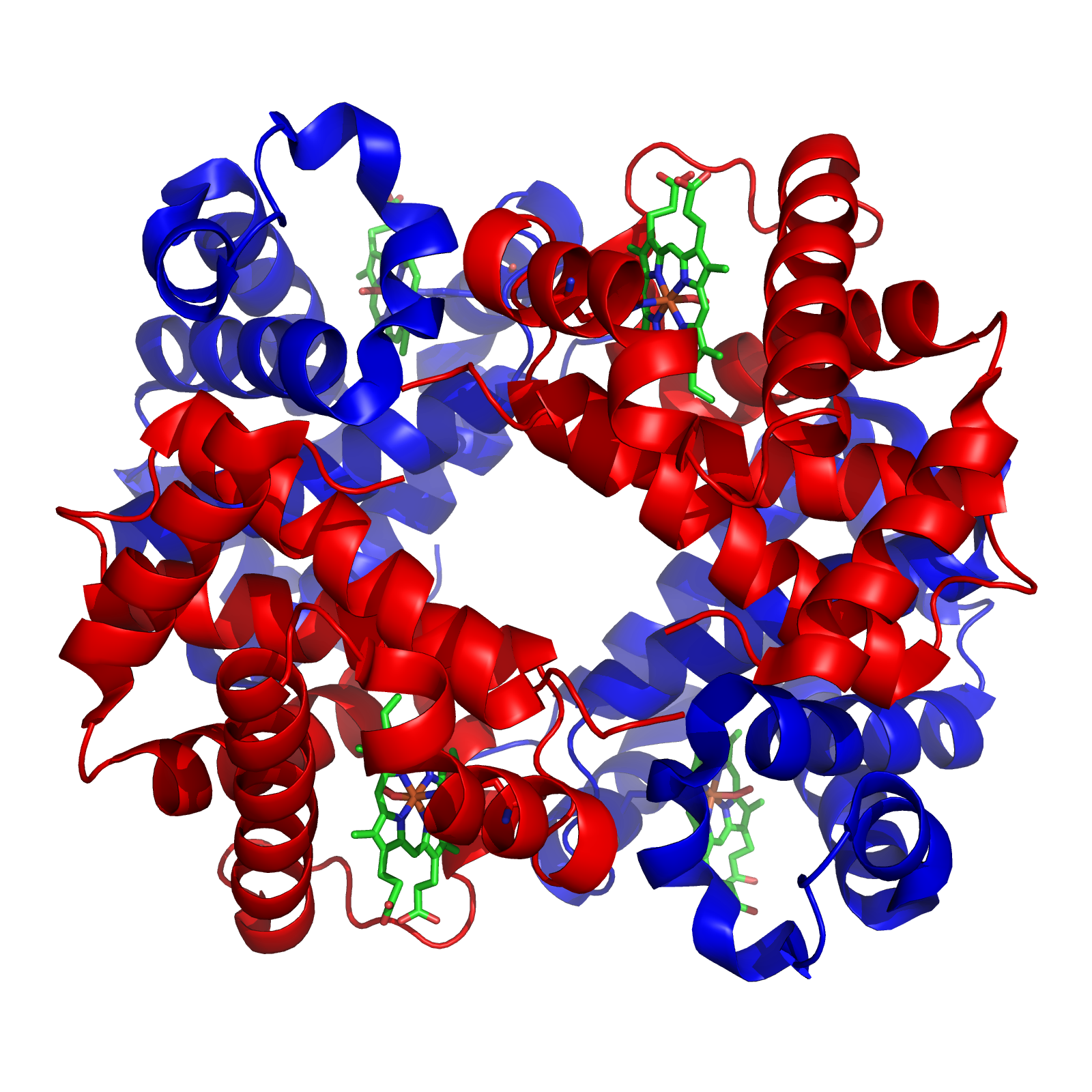 4c) Hemoglobin (Hb)
Hb comprises 4 globin subunits – two α and two β units
Each globin is attached to a heme b group with an iron atom at the center
Each heme b group can carry one oxygen molecule attached to the iron atom 
Hb is present in two forms (influenced by partial pressures and pH)
Relaxed (R) 
Tense (T)
Different absorption spectra  - used for oxygen levels measurements
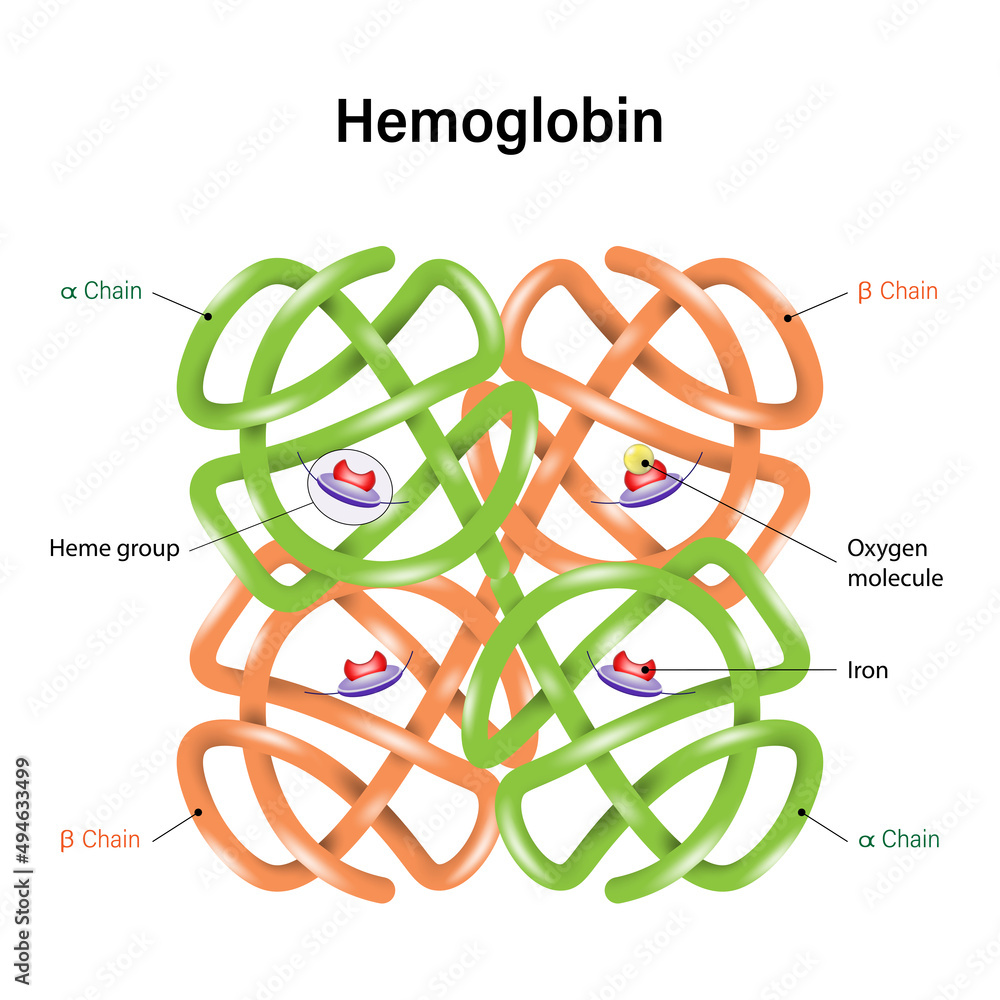 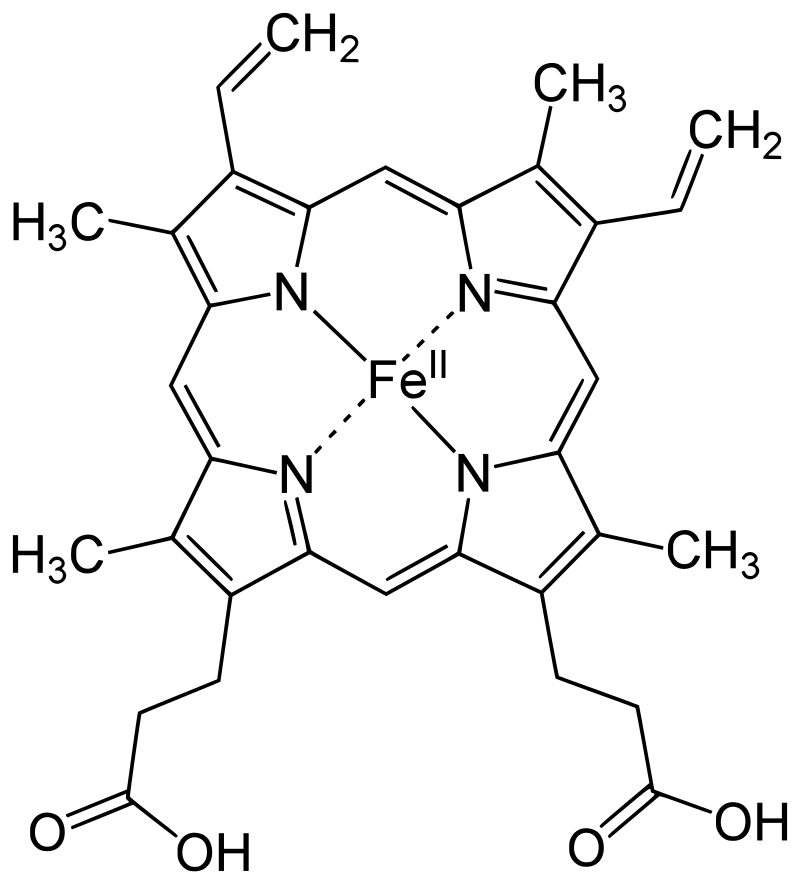 Heme b group
[Speaker Notes: Various factors such as low pH, high CO2 and high 2,3 BPG at the level of the tissues favor the taut form, which has low oxygen affinity and releases oxygen in the tissues. Conversely, a high pH, low CO2, or low 2,3 BPG favors the relaxed form, which can better bind oxygen.[54] The partial pressure of the system also affects O2 affinity where, at high partial pressures of oxygen (such as those present in the alveoli), the relaxed (high affinity, R) state is favoured. Inversely, at low partial pressures (such as those present in respiring tissues), the (low affinity, T) tense state is favoured.[55] Additionally, the binding of oxygen to the iron(II) heme pulls the iron into the plane of the porphyrin ring, causing a slight conformational shift. The shift encourages oxygen to bind to the three remaining heme units within hemoglobin (thus, oxygen binding is cooperative).]
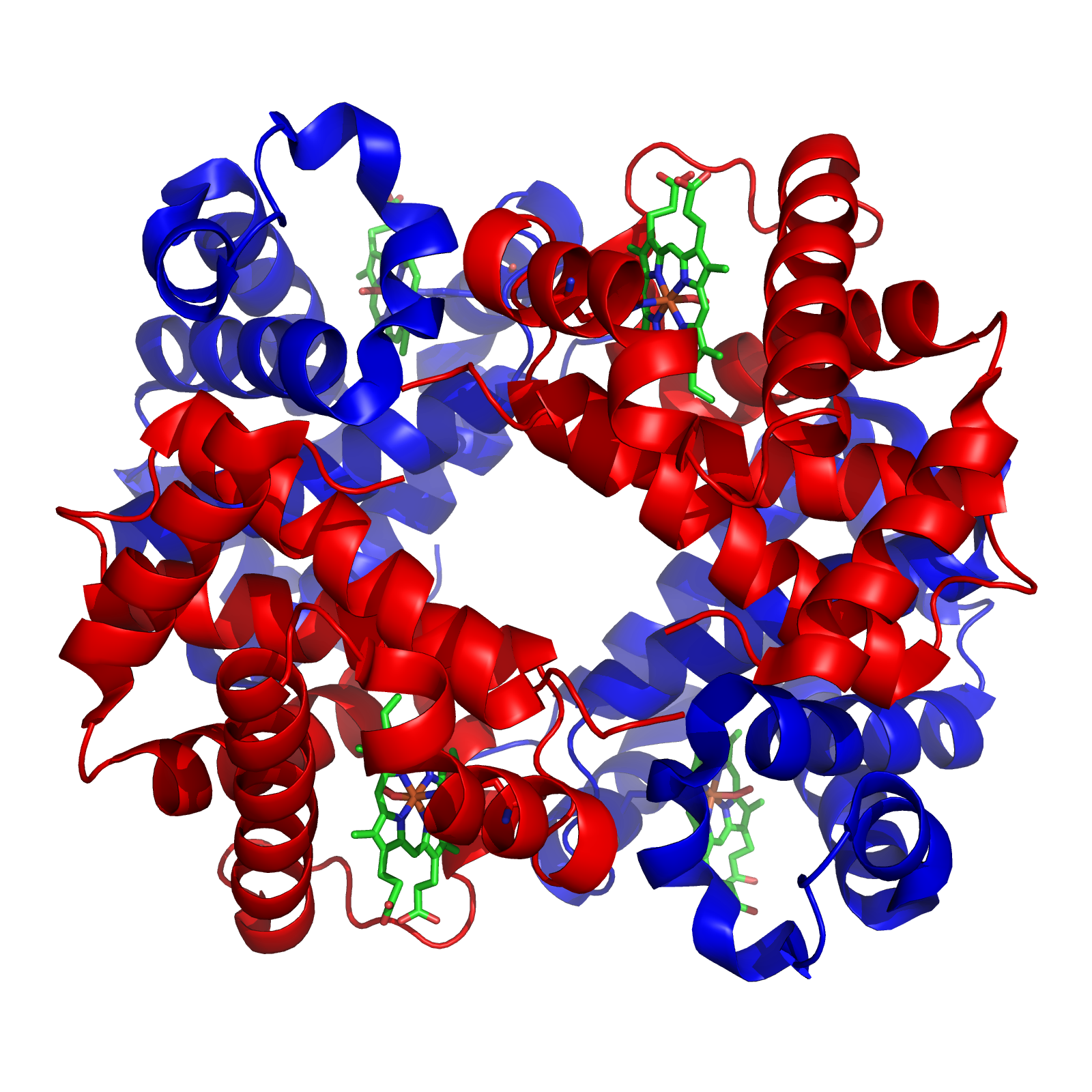 4c) Hemoglobin (Hb)
Approx. 250 million Hemoglobin molecules per one red blood cell!
100 ml of blood contains ~14-18 g of Hb in men and ~12-14 in women (1 g of Hb combines with 1.34 ml of oxygen)
There are ~20.1 ml of O2 per 100 ml of arterial blood (15 g of Hb x 1.34 ml of O2/g of Hb) in men and ~17.4 ml of O2 per 100 ml of arterial blood (13 g x 1.34) in women
Low iron leads to iron-deficiency anemia, reducing the body’s capacity to transport oxygen—this is more of a problem in women than men
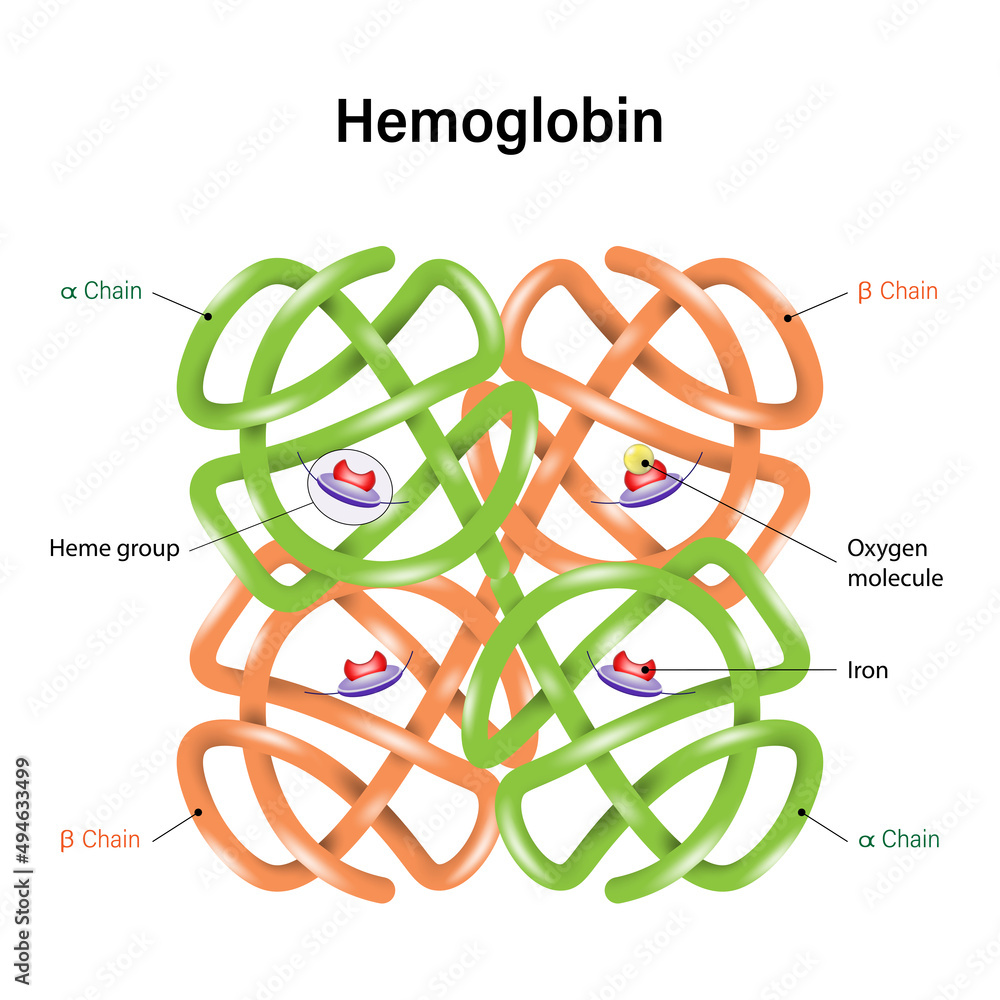 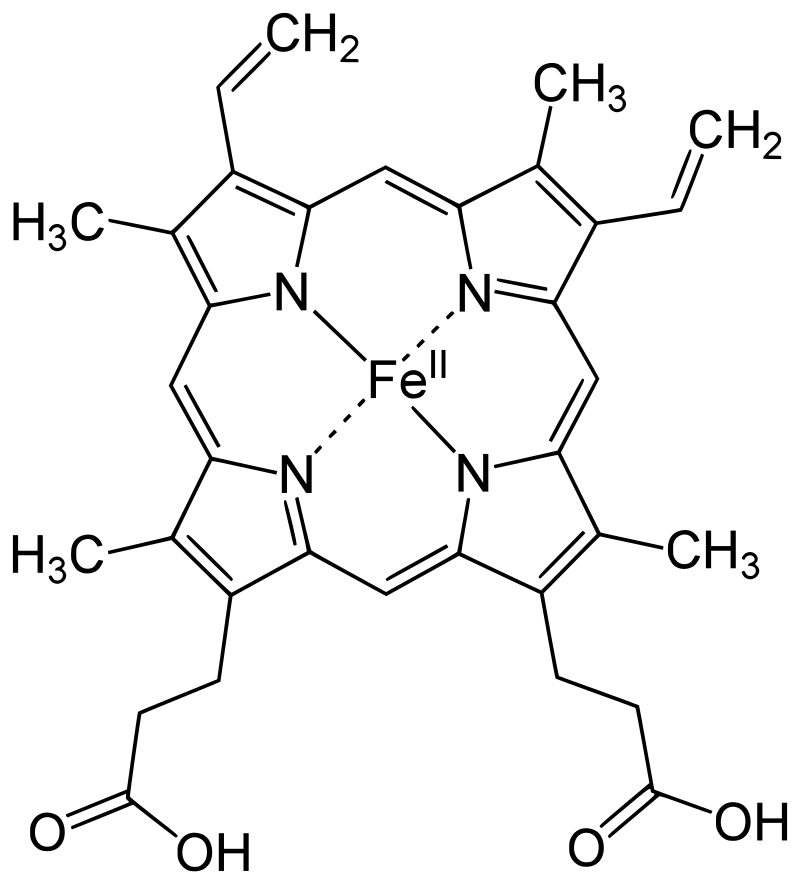 Heme b group
[Speaker Notes: Various factors such as low pH, high CO2 and high 2,3 BPG at the level of the tissues favor the taut form, which has low oxygen affinity and releases oxygen in the tissues. Conversely, a high pH, low CO2, or low 2,3 BPG favors the relaxed form, which can better bind oxygen.[54] The partial pressure of the system also affects O2 affinity where, at high partial pressures of oxygen (such as those present in the alveoli), the relaxed (high affinity, R) state is favoured. Inversely, at low partial pressures (such as those present in respiring tissues), the (low affinity, T) tense state is favoured.[55] Additionally, the binding of oxygen to the iron(II) heme pulls the iron into the plane of the porphyrin ring, causing a slight conformational shift. The shift encourages oxygen to bind to the three remaining heme units within hemoglobin (thus, oxygen binding is cooperative).]
Blood KEY POINTS
Blood and lymph transport materials to and from body tissues
Blood is about 55% to 60% plasma and 40% to 45% formed elements (white and red blood cells and blood platelets)
Oxygen travels through the body by binding to hemoglobin in red blood cells
An increase in blood viscosity results in resistance to flow
KEY POINTS – Cardiovascular system
The pacemaker of the heart is the SA node; it establishes heart rate and coordinates conduction
The autonomic nervous system or the endocrine system can alter heart rate and contraction strength
An ECG records the heart's electrical function and can be used to detect cardiac disorders
Vascular system
Arteries
Arterioles
Capillaries
Venules
Veins
Carry blood away from the heart

Carry blood back to the heart
Pulmonary VEINS carry oxygenated blood from the lungs to the heart

Pulmonary ARTERIES carry blood with lower oxygen levels to the lungs
Vascular system
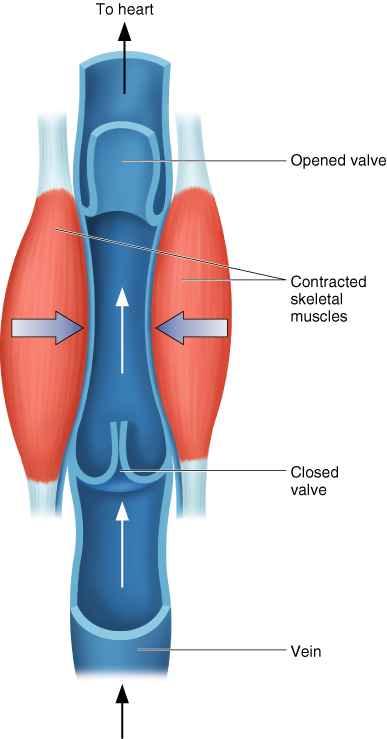 Arteries
Arterioles
Capillaries
Venules
Veins
Blood distribution
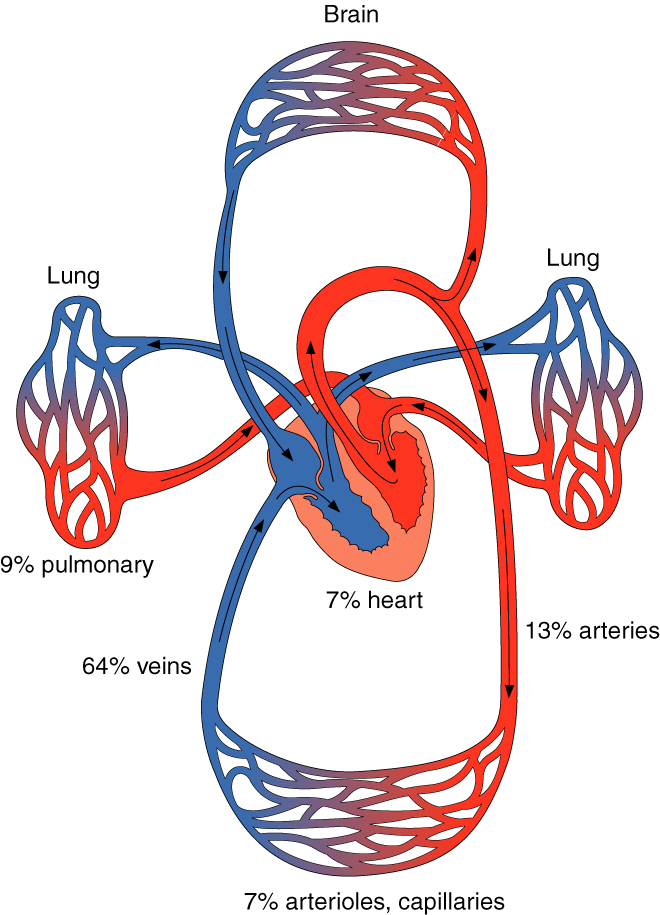 Matched to overall metabolic demands
Autoregulation—arterioles within organs or tissues dilate or constrict in response to the local chemical environment
Extrinsic neural control—sympathetic nerves within walls of vessels are stimulated causing vessels to constrict
Determined by the balance between mean arterial pressure and total peripheral resistance
Blood Flow Increases with Training
Increased capillarization 
of trained muscles (higher capillary-to-fiber ratio) 
and in the lungs
Greater opening of existing capillaries in trained muscles
More effective blood redistribution—blood goes where it is needed – vasoconstriction and vasodilation 
Blood volume increases
Blood Volume and Training
Endurance training, especially intense training, increases blood volume
Blood volume increases due primarily to an increase in plasma volume (increases in ADH, aldosterone, and plasma proteins cause more fluid to be retained in the blood)
Red blood cell volume increases, but increase in plasma volume is higher; thus, hematocrit decreases
Blood viscosity decreases, thus improving circulation and enhancing oxygen delivery
Changes in plasma volume are highly correlated with changes in SV and VO2max
Blood and Plasma Volume and Training
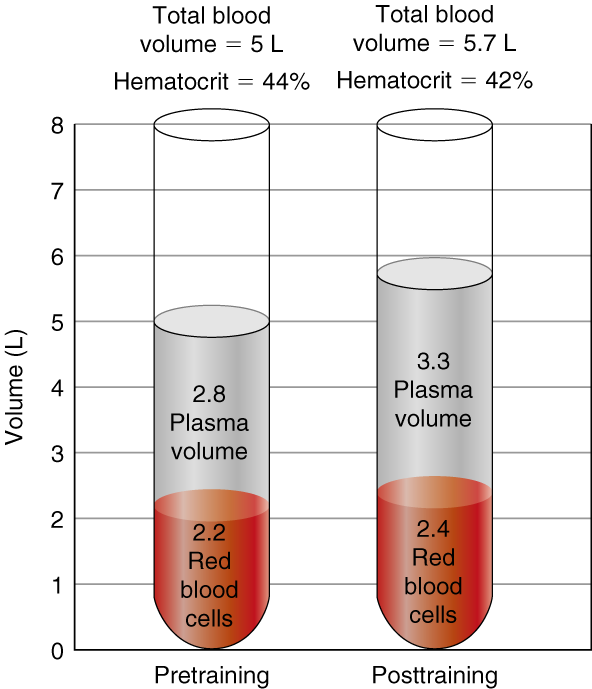 Let’s try this:
Name a parameter we talked about and answer the following:

Describe chosen parameter in one sentence
What is the abbreviation used for this parameter
What happens with this parameter with training 

Example: Resting heart rate

Number of heart beats per minute
BPM (beats per minute)
It decreases
Resting heart rate
Maximal heart rate
Heart size
Stroke Volume
Cardiac output
Blood flow
Systolic blood pressure
Diastolic blood pressure
Blood volume
Hematocrit
Plasma volume
Thank you!